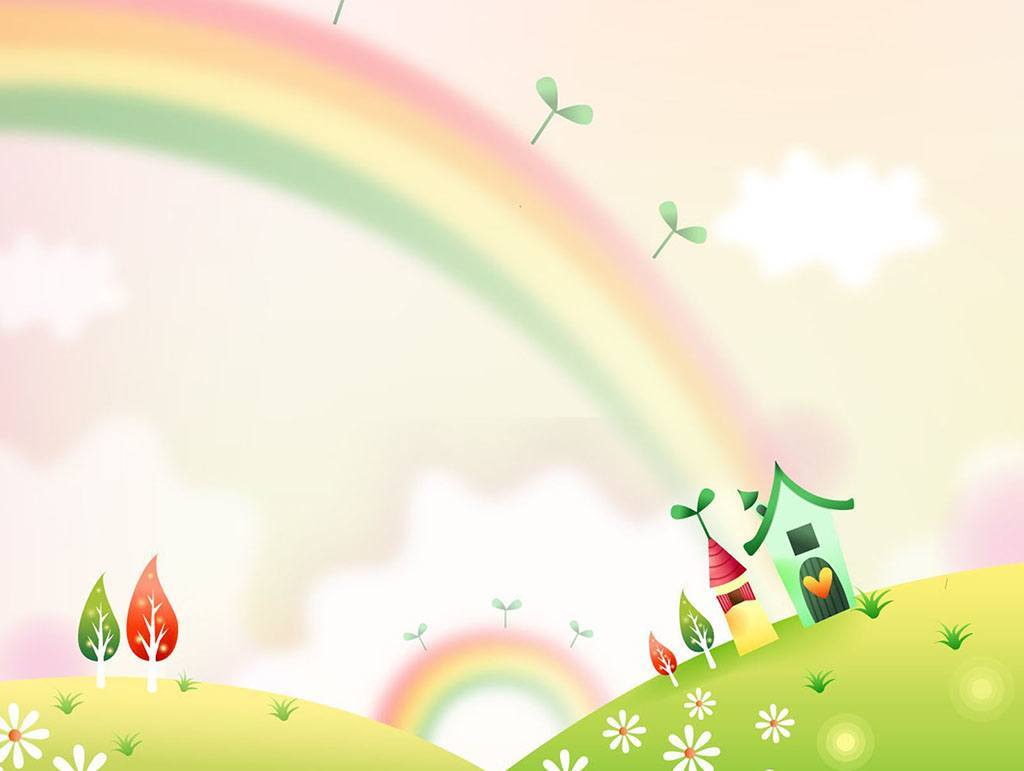 Межмуниципальный фестиваль «Ширмы и маркеры игрового пространства, 
как часть развивающей пространственной среды»
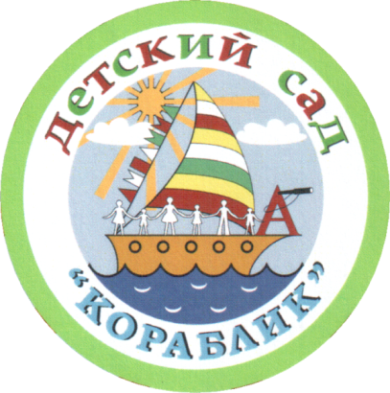 ЧДОУ «Детский сад «Кораблик» 

Номинация: «Маркеры игрового пространства для сюжетно – ролевой игры»
Универсальные маркеры для сюжетно – ролевой игры
Автор: Бердникова Елена Сергеевна, воспитатель
г. Гаврилов – Ям
2022г
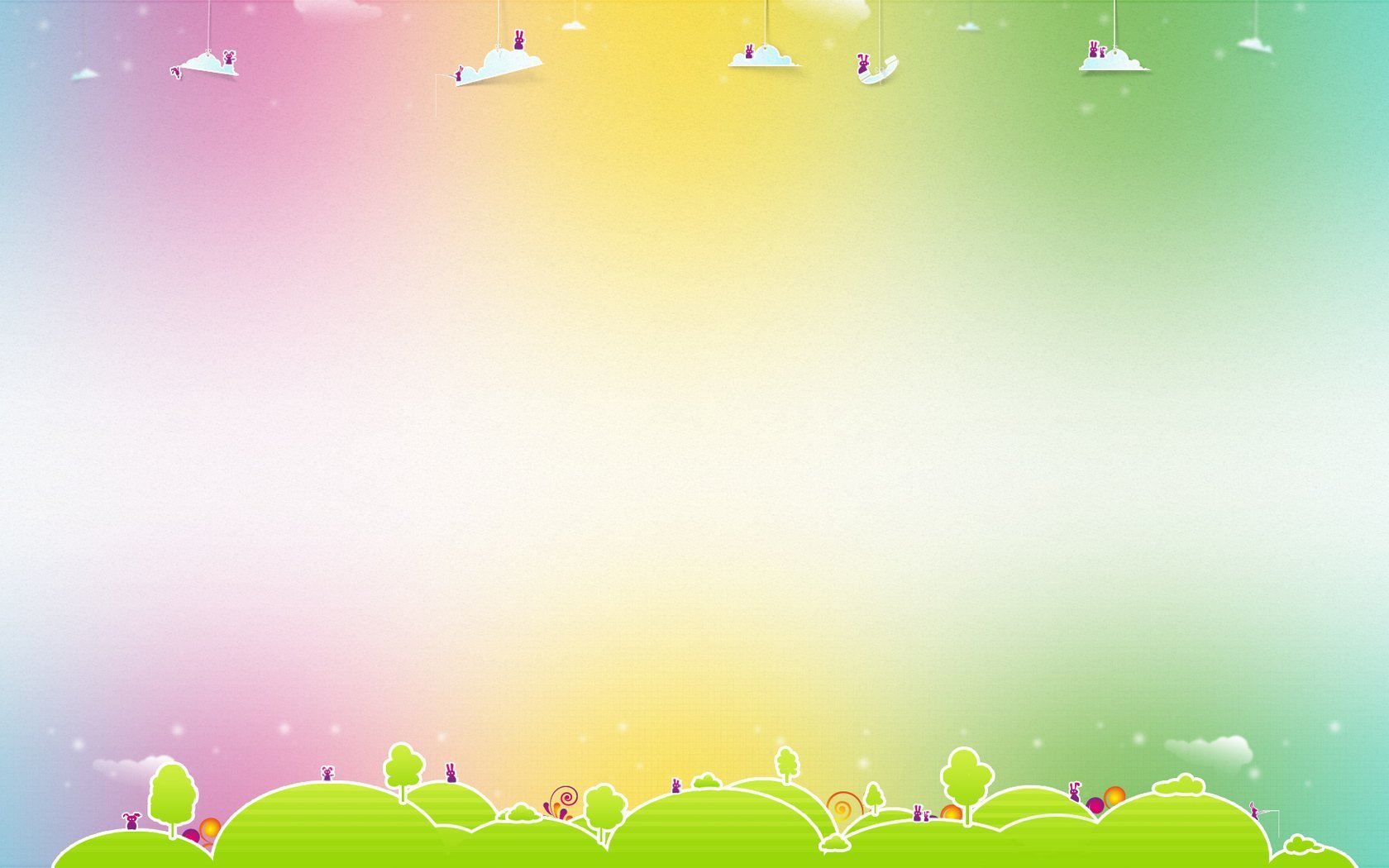 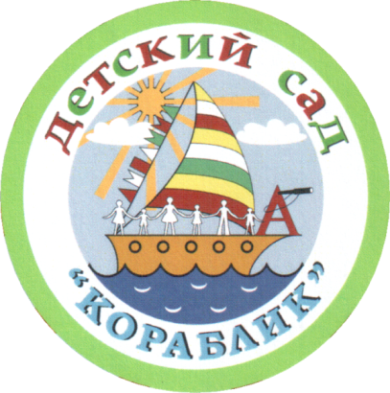 Актуальность
Игра в дошкольном возрасте влияет на развитие всех сторон личности ребёнка, развитие многообразных сюжетов, затруднительно при использовании традиционного игрового оборудования, такого как «Кухня», «Парикмахерская», «Больница» и др.
  	Для того, чтобы игра получила своё развитие, необходимы маркеры игрового пространства.
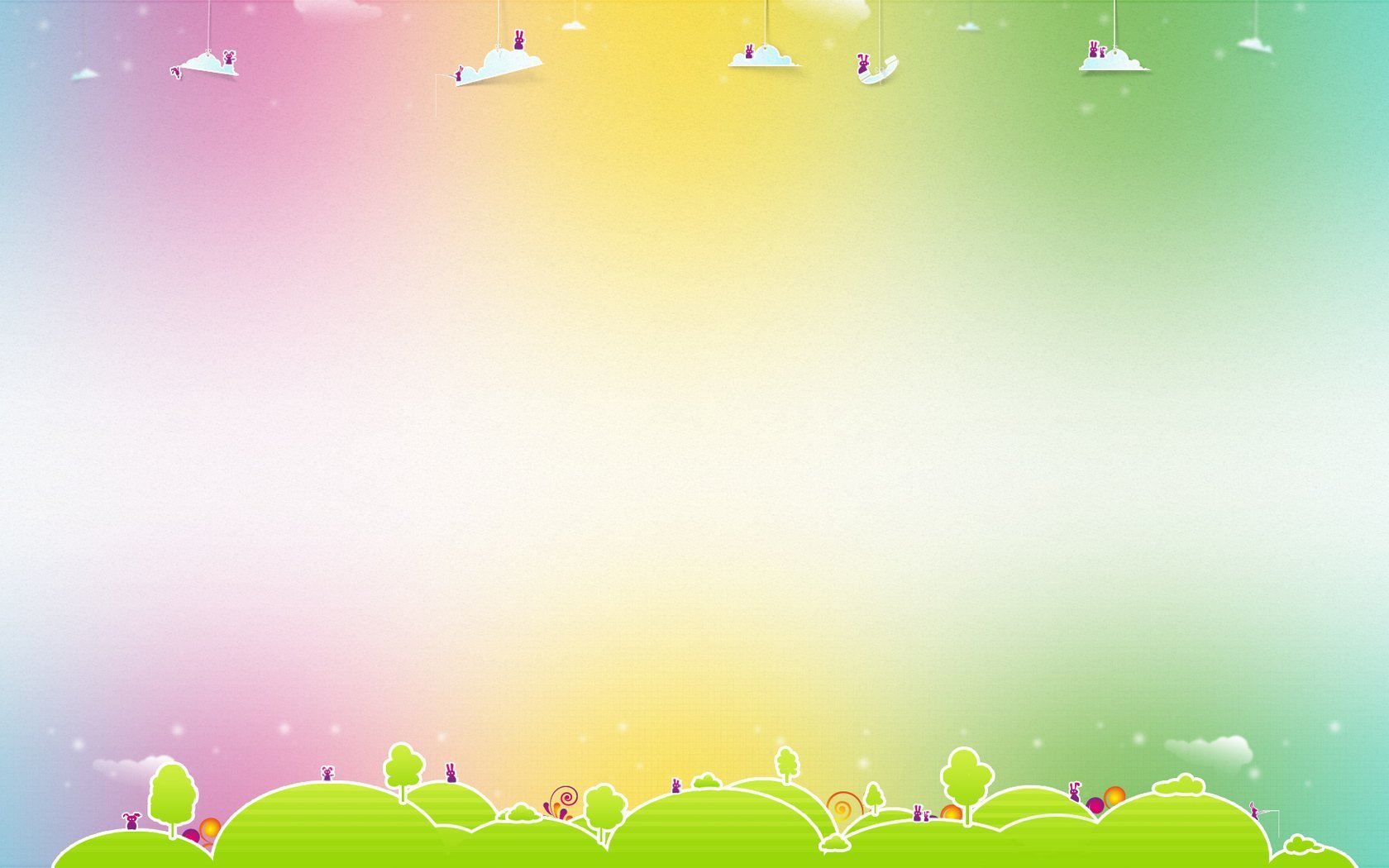 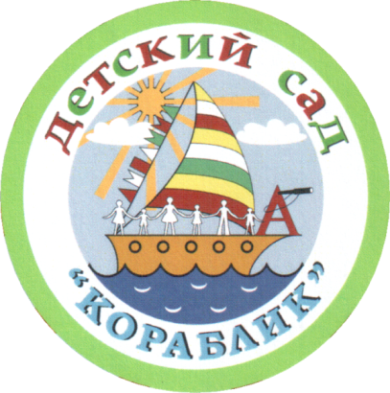 Задачи игрового маркера:
Вызвать у детей интерес к использованию инновационного оборудования в сюжетно – ролевой игре.
Развивать воображение, инициативу, самостоятельность,   монологическую и диалогическую  речь ребёнка, а так же умение общаться.
Воспитывать интерес к познавательной деятельности.
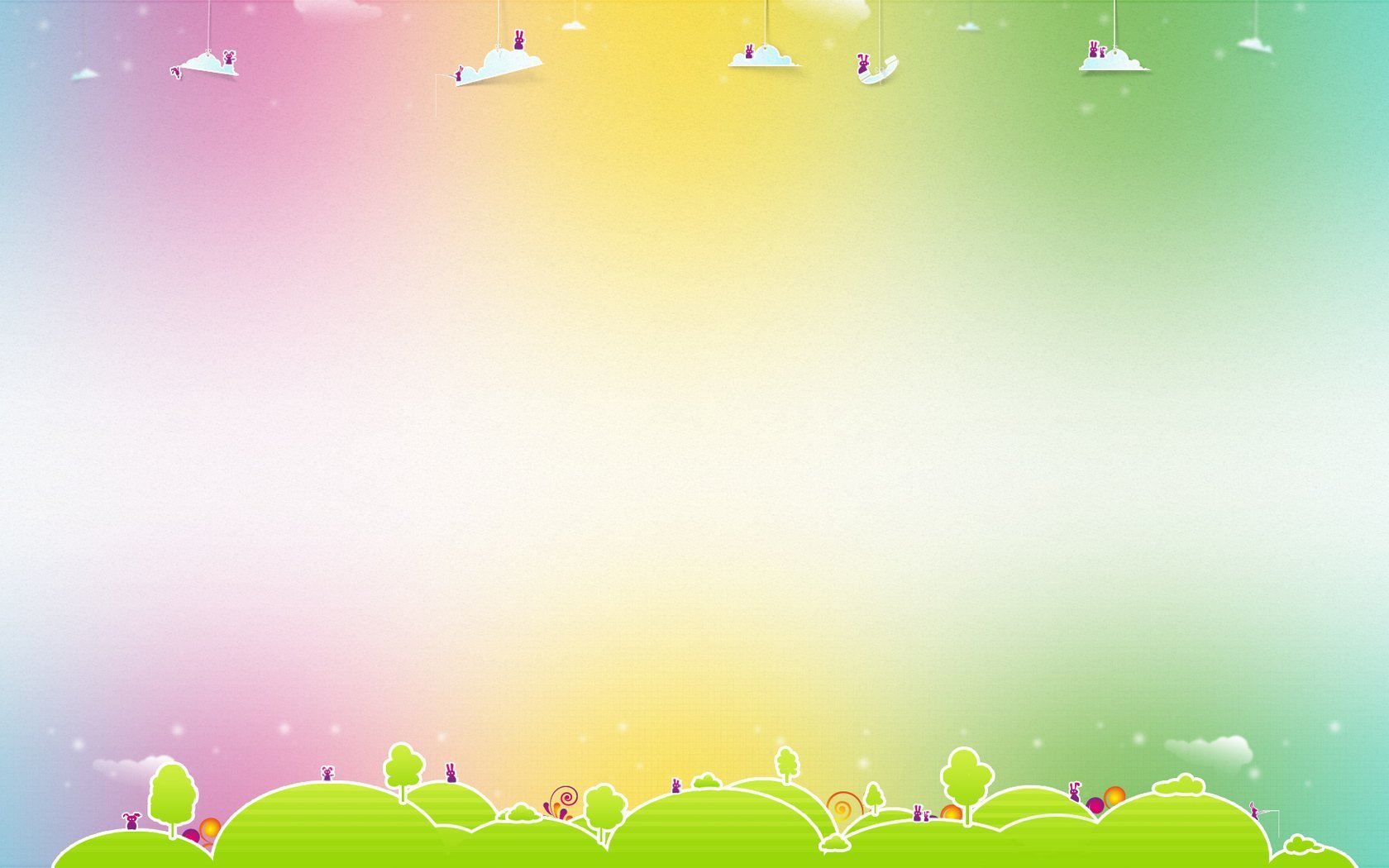 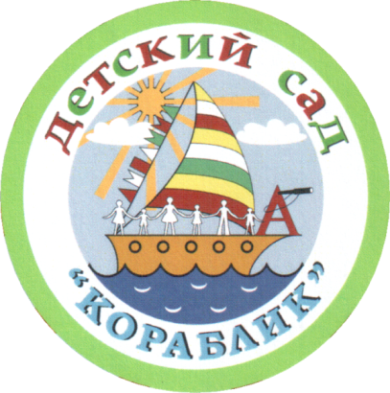 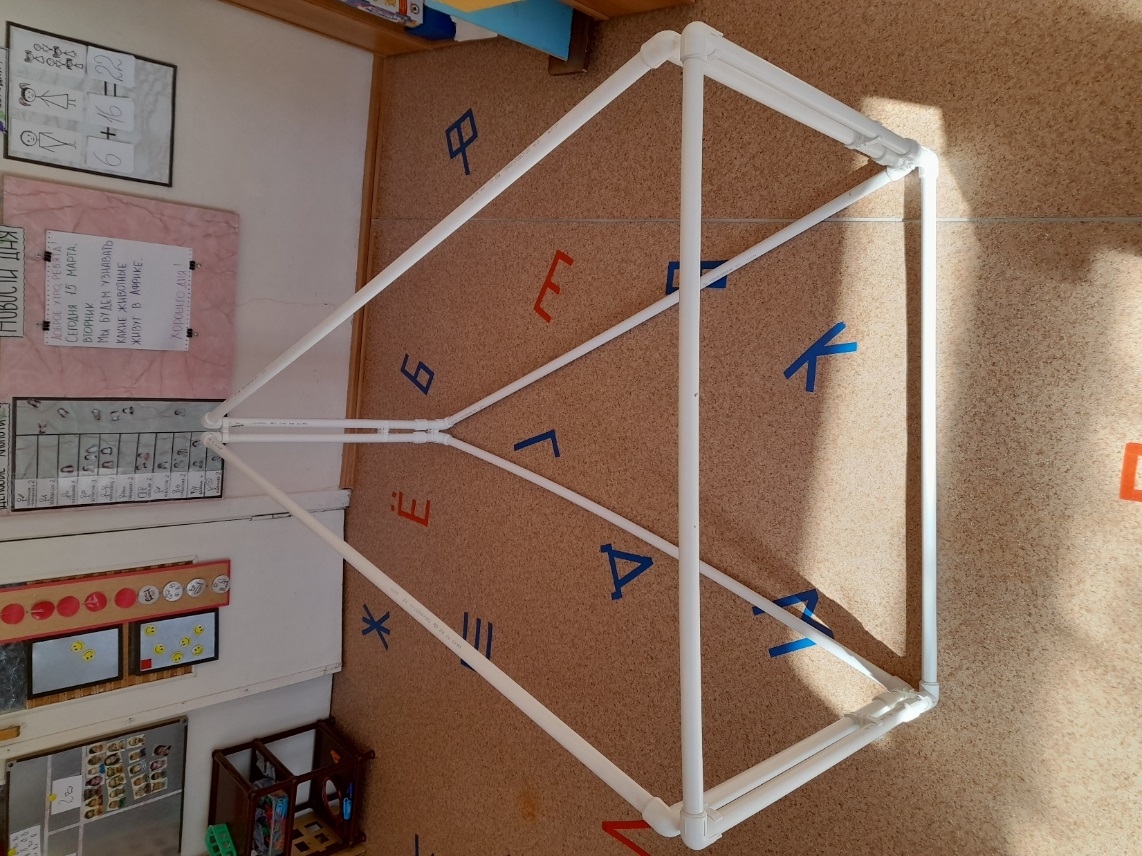 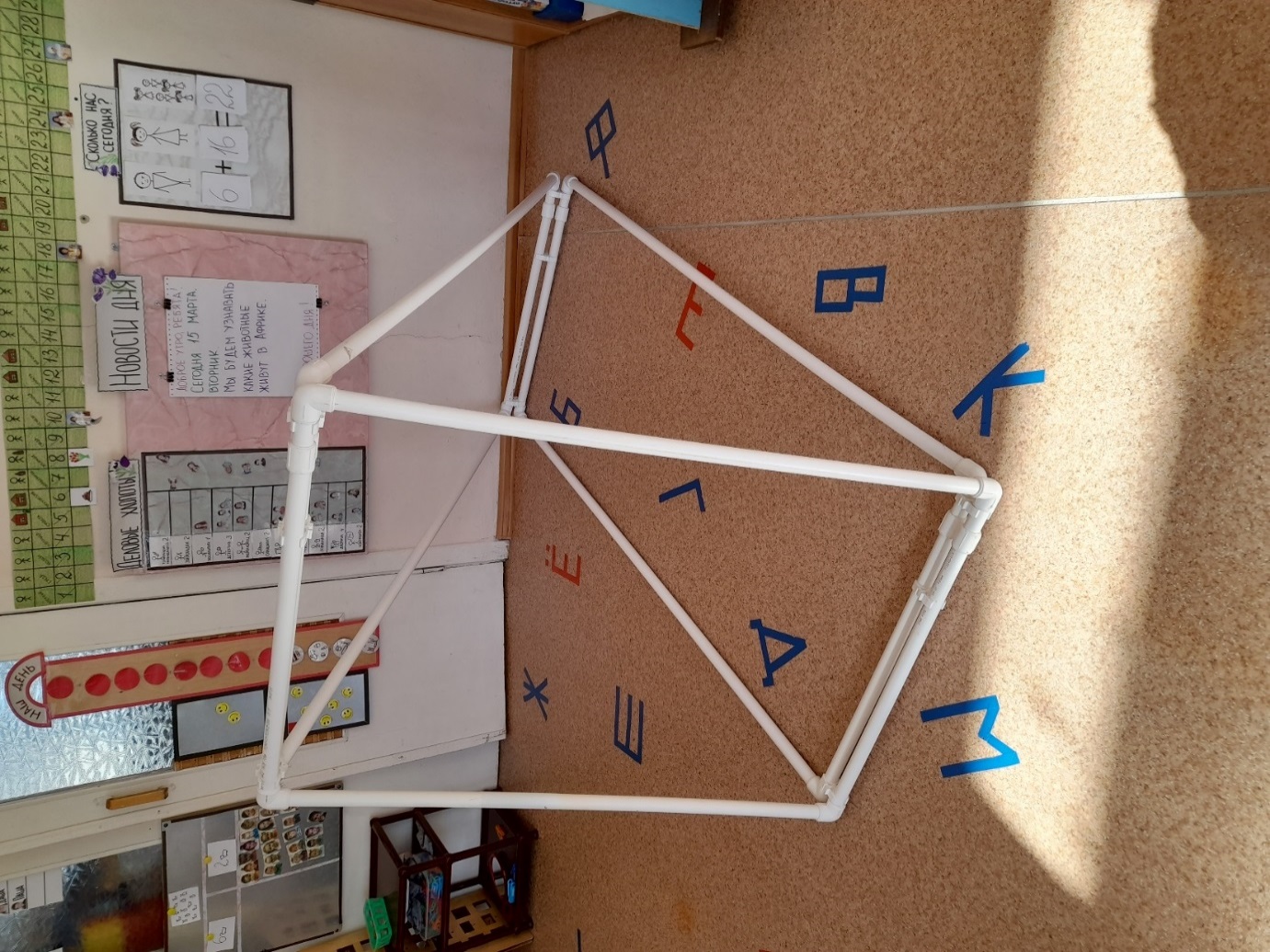 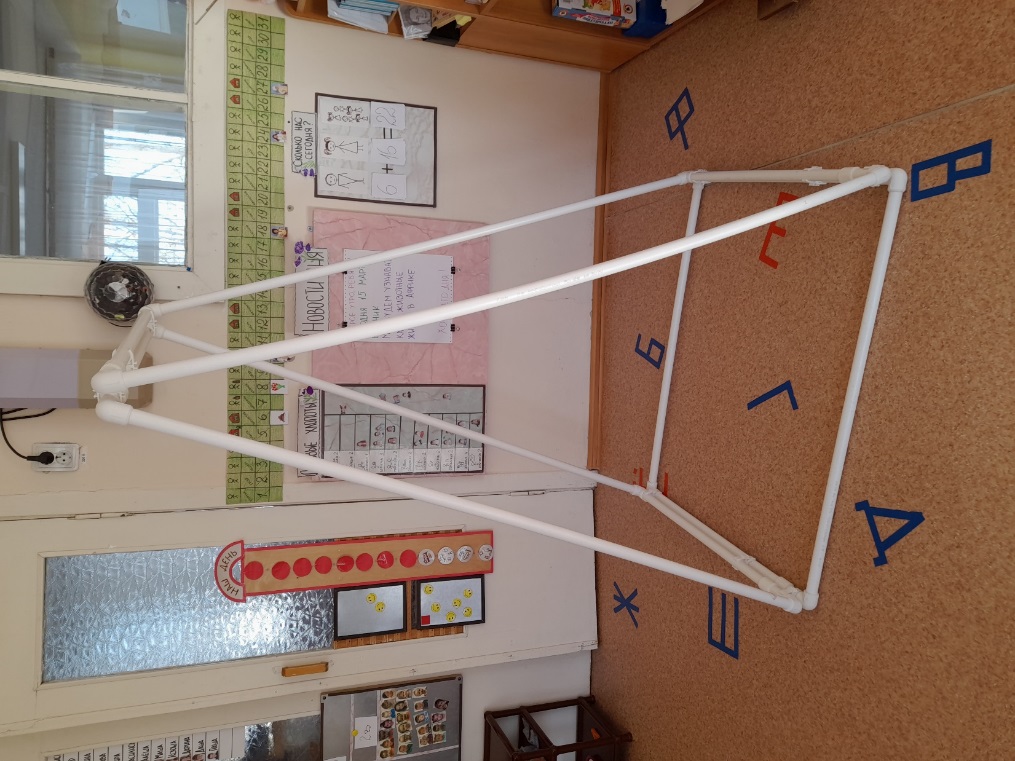 Основа маркера изготовлена из полипропиленовых труб, что делает его лёгким и безопасным. Благодаря лёгкости, он может принимать различные положения – лёжа, на боку, стоя, трансформируясь в необходимые детям конструкции.
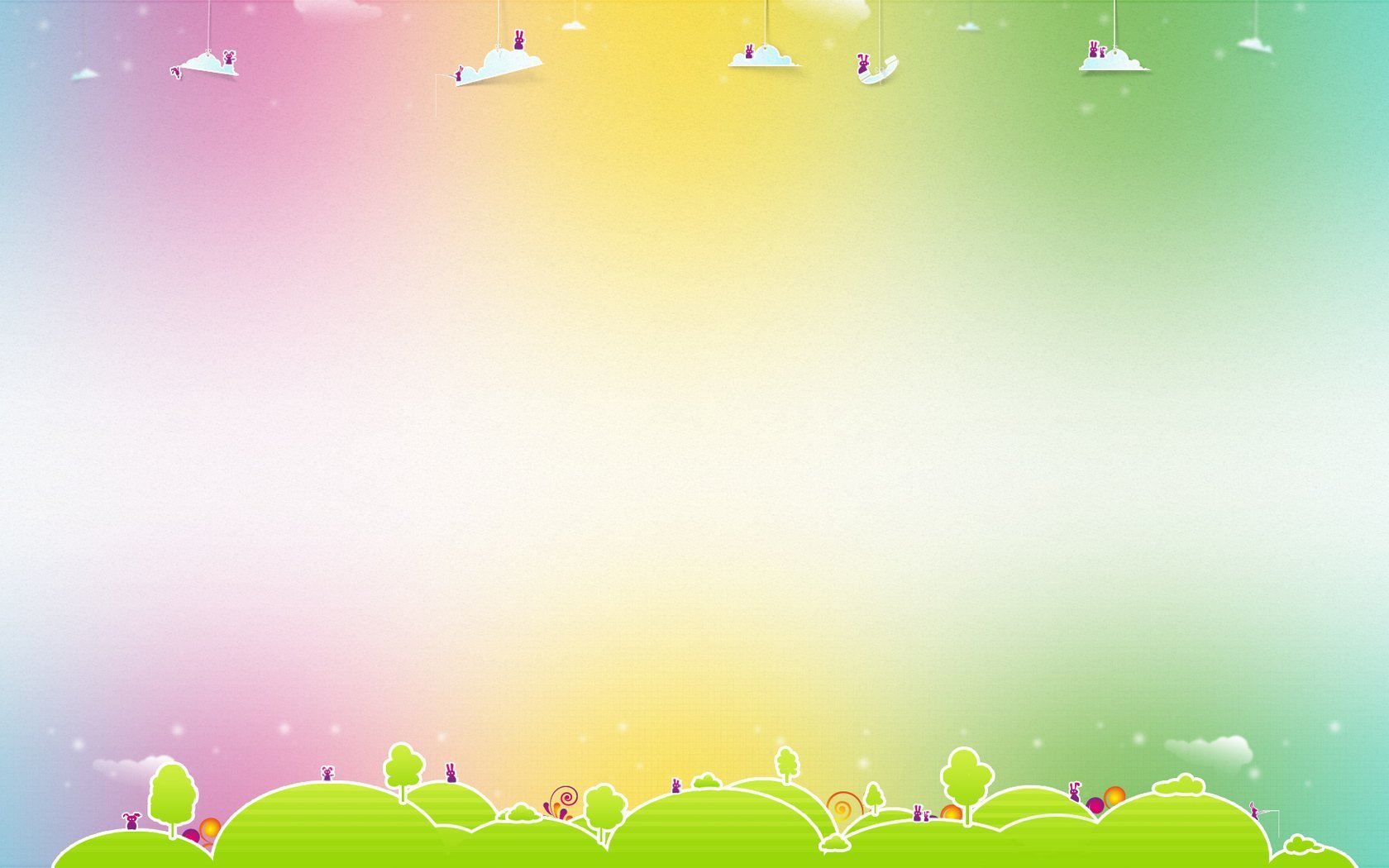 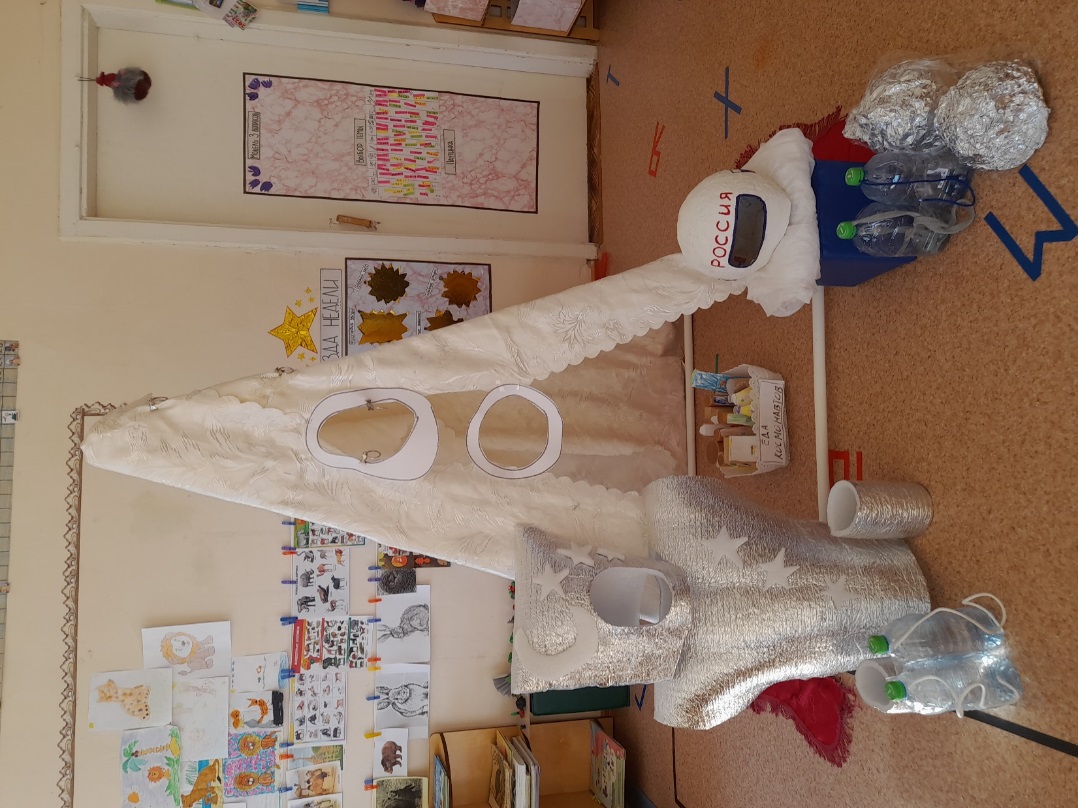 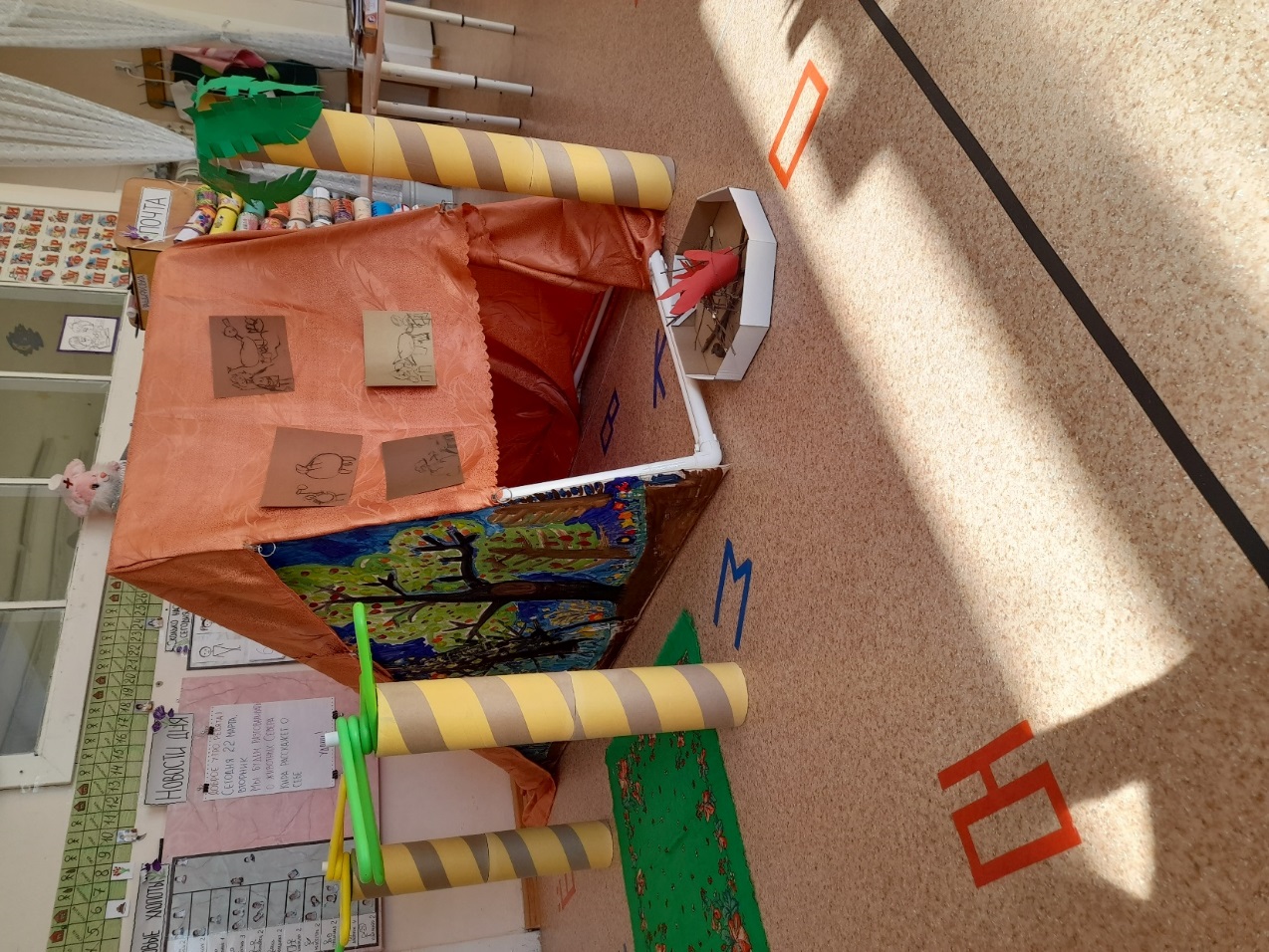 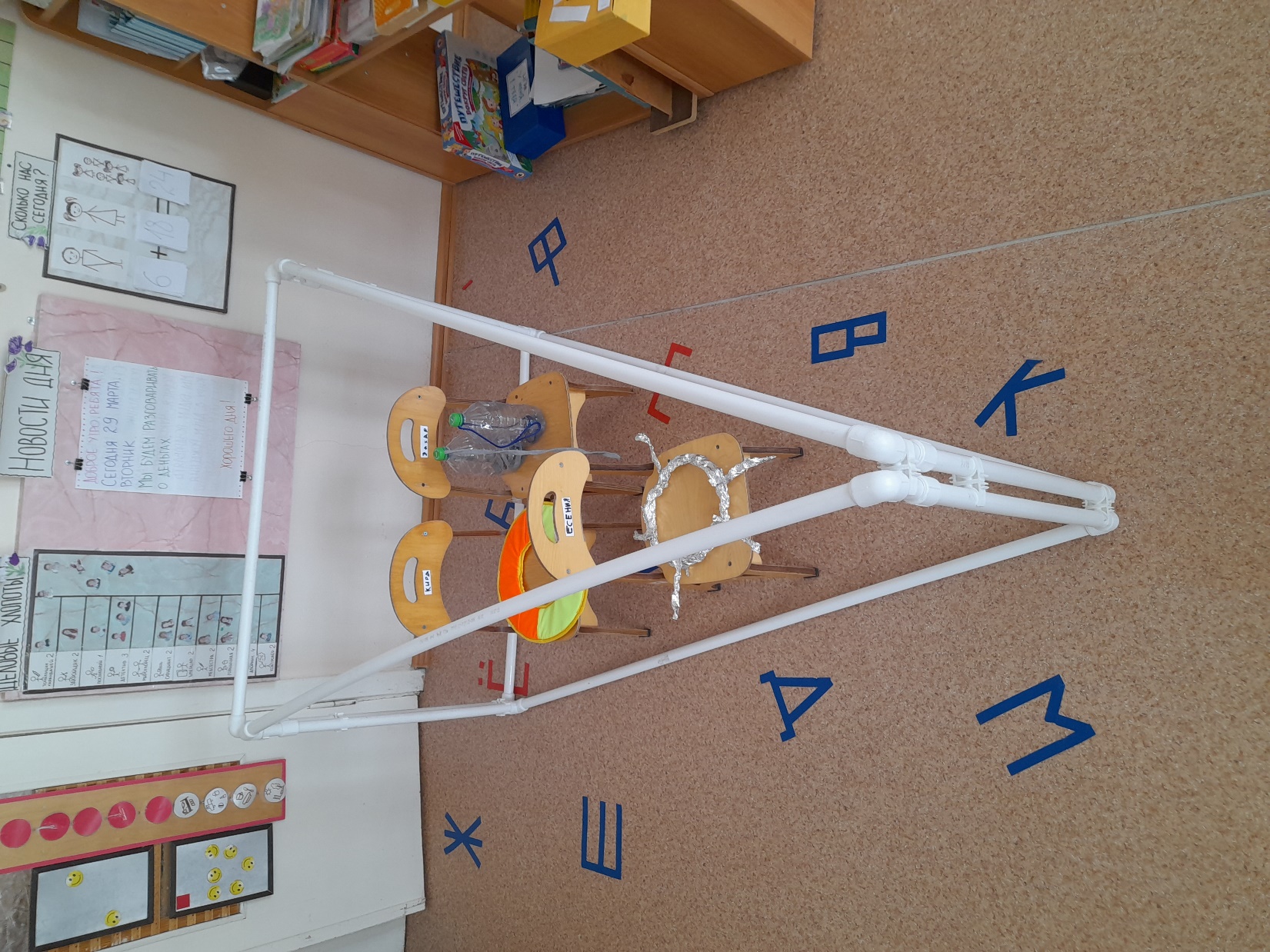 К рамам, крепятся полотнища из ткани, обоев и плёнки. Они легко снимаются, т. к. закрепляются  с помощью скрепок, верёвочек и скотча. Для детей младшего возраста данный маркер может быть домом, кораблём, а для старших дошкольников пещерой или ракетой…
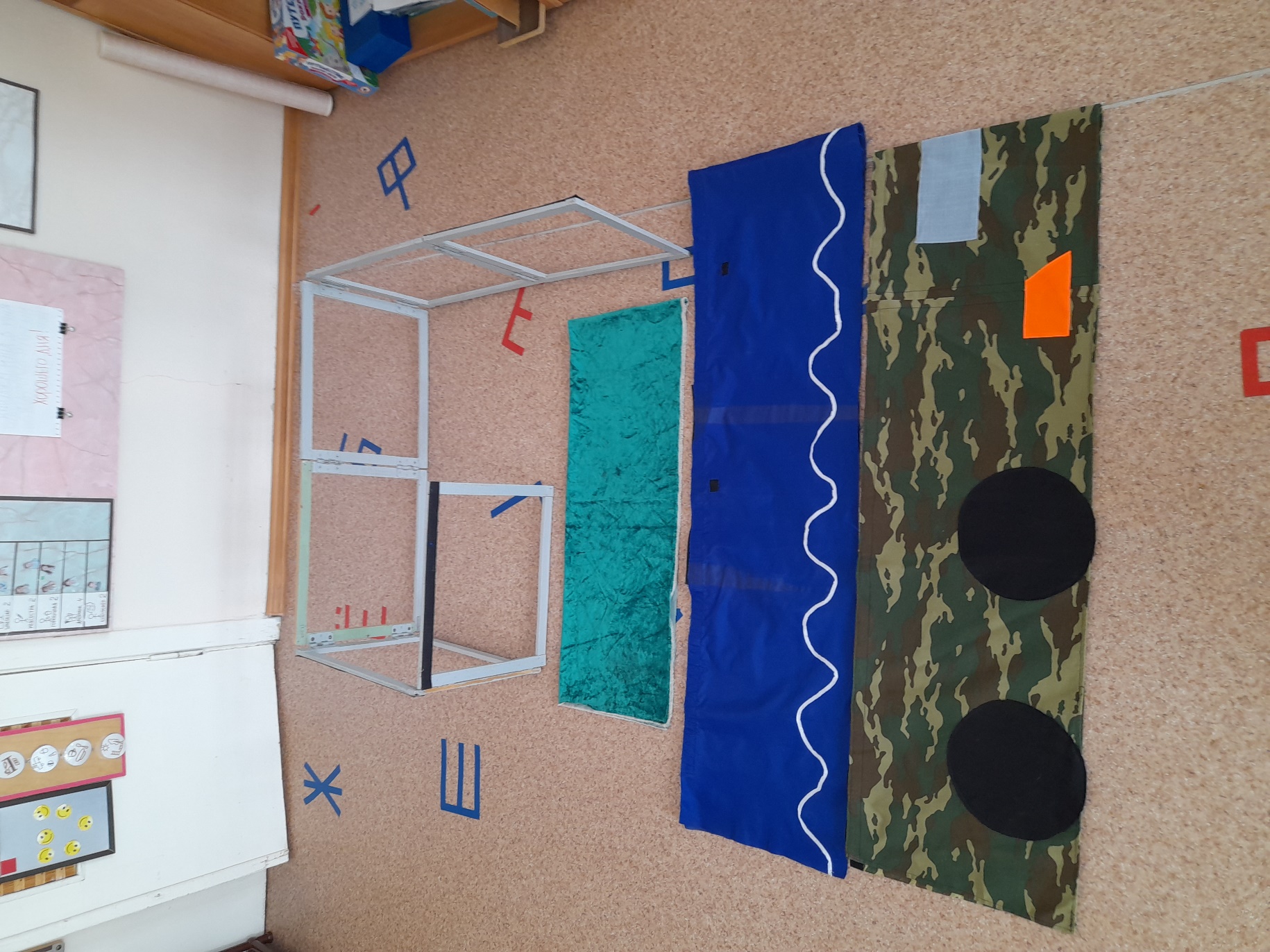 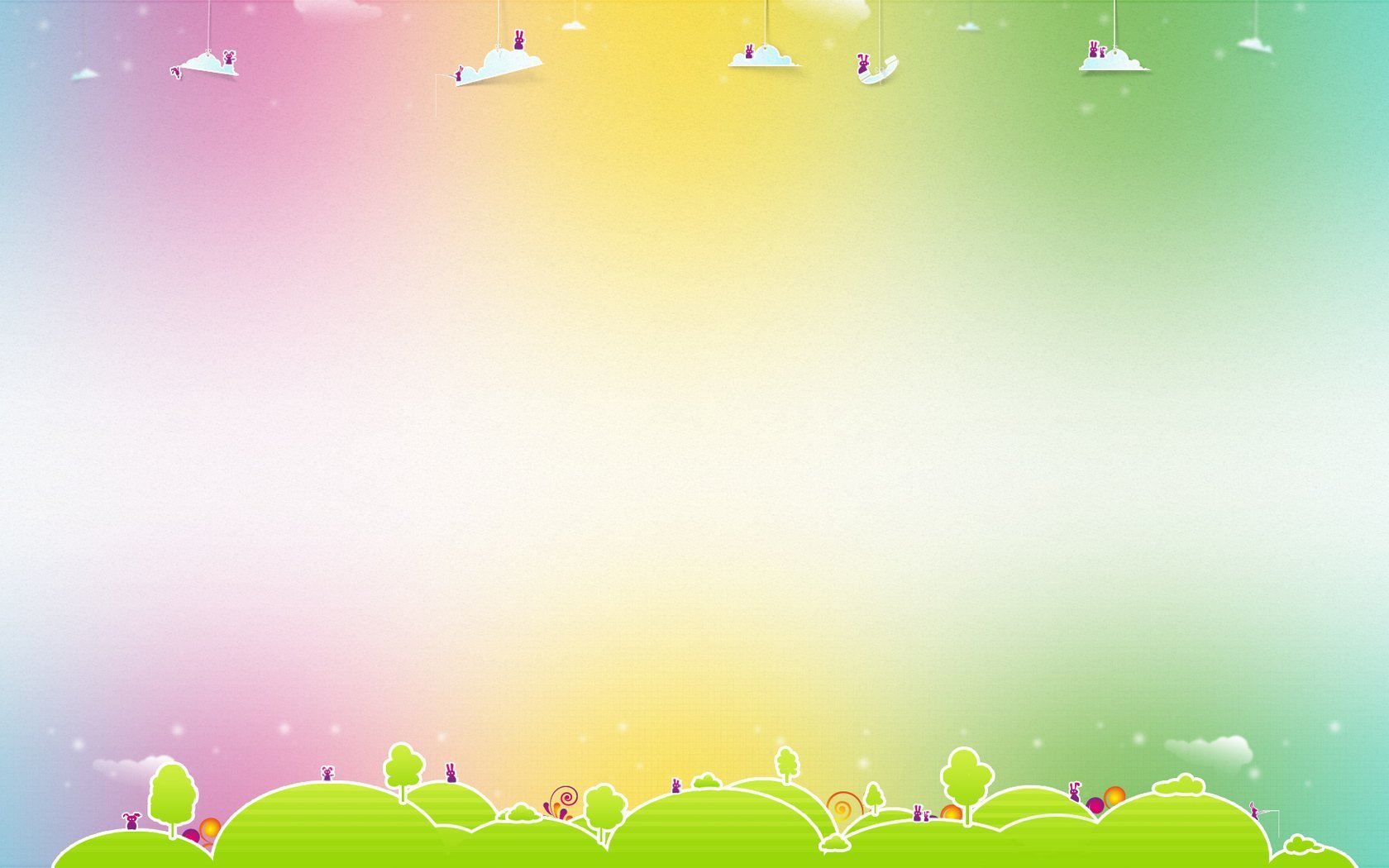 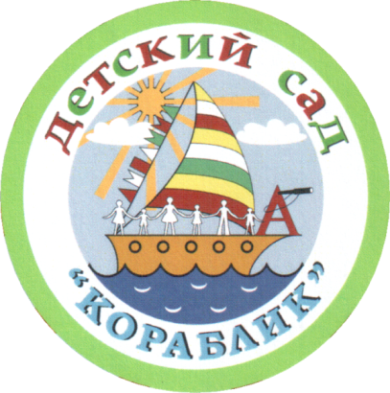 Основа следующего маркера сделана из экологически чистого материала – дерева. Состоит из шести рам, к которым с помощью лип, крепятся полотнища, позволяющие детям менять игровую среду.
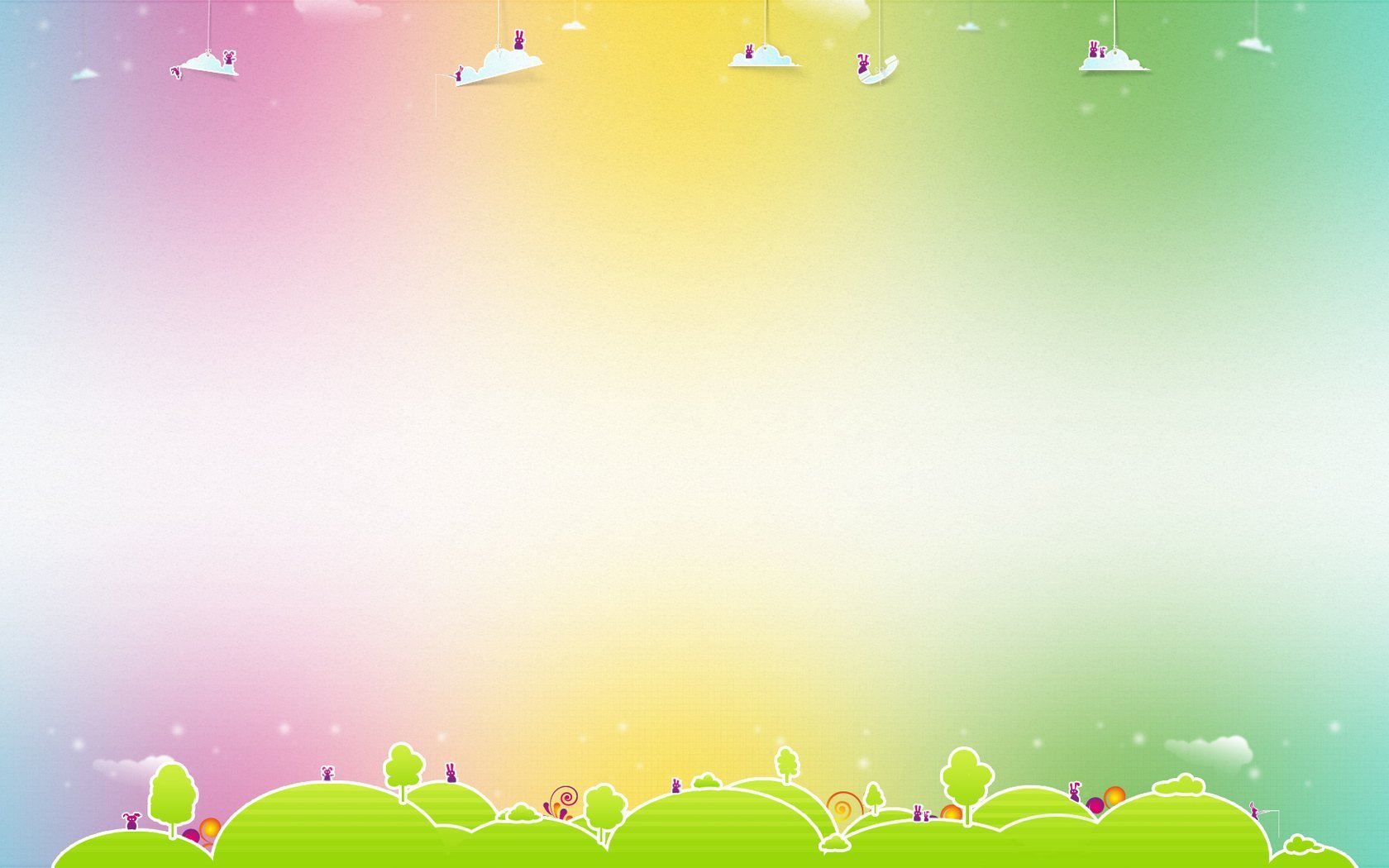 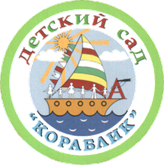 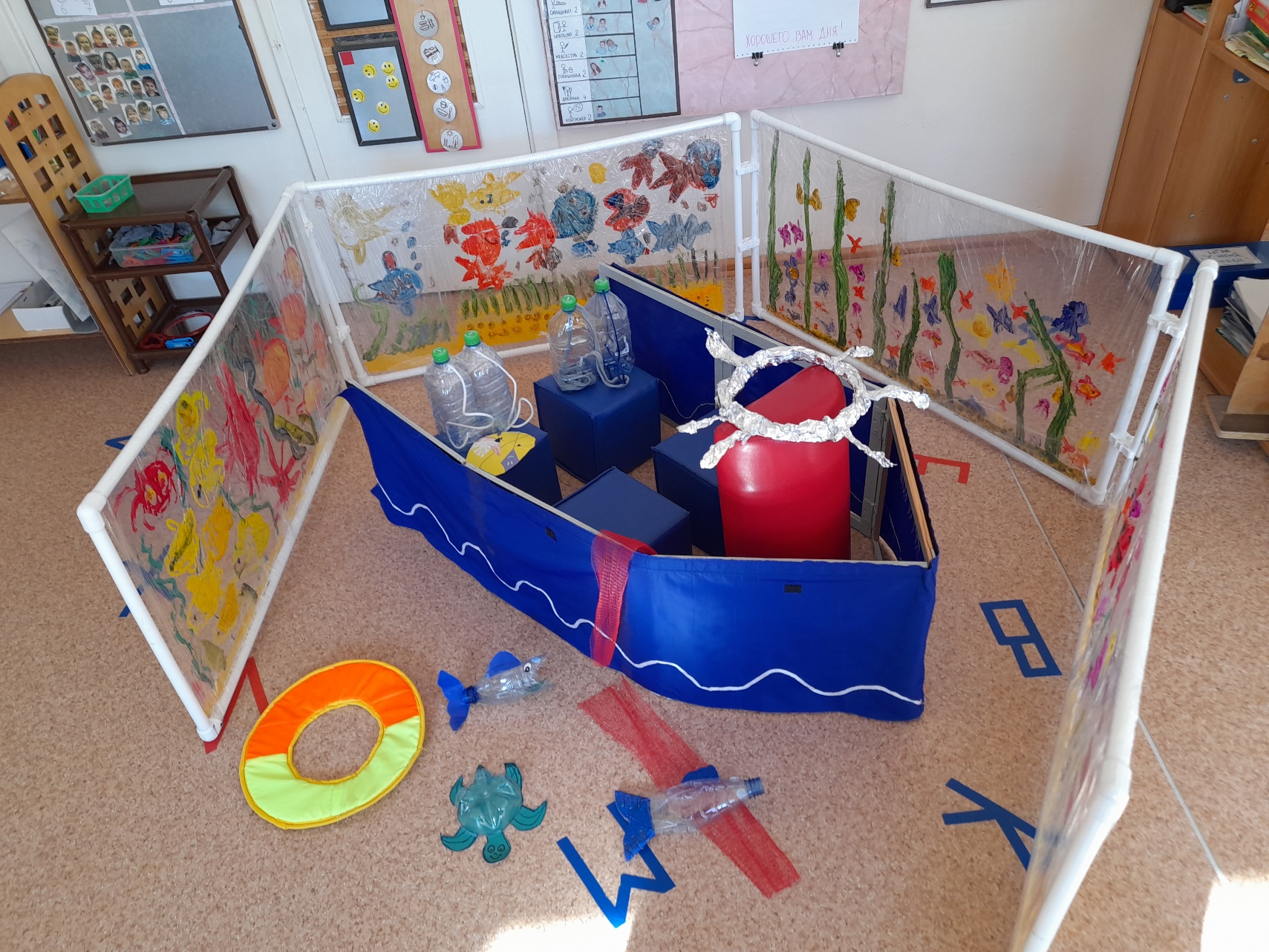 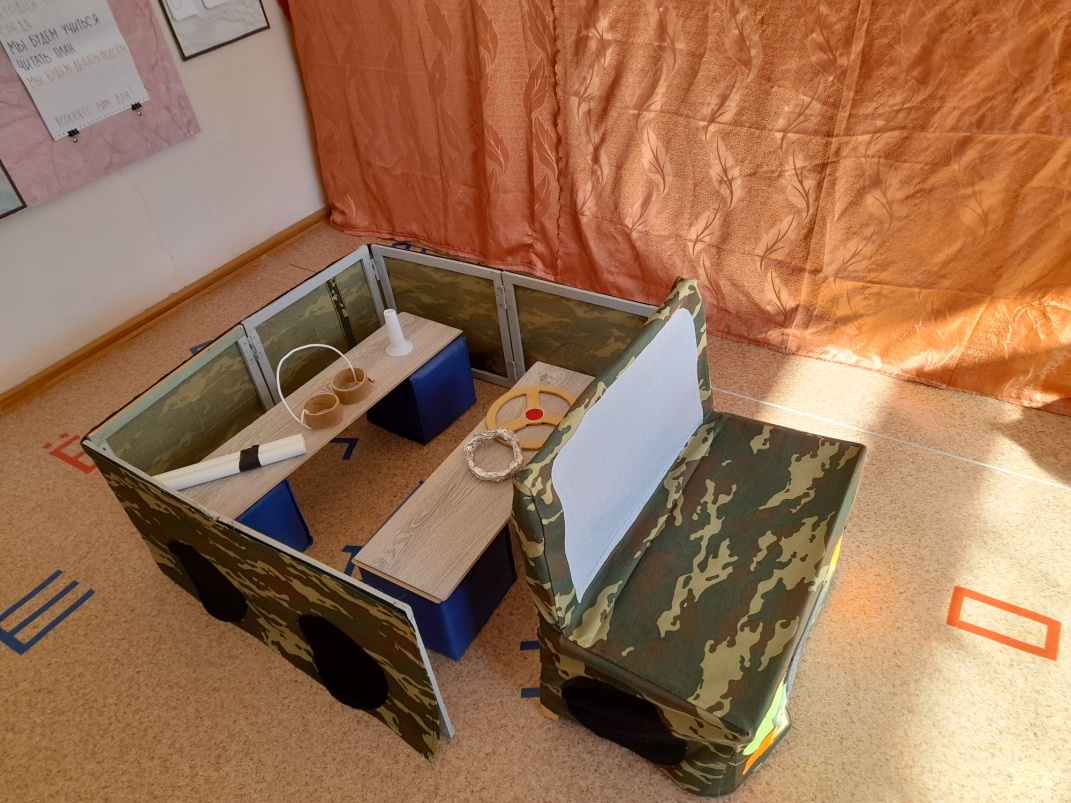 Перемещая рамы, дети младших групп трансформируют маркер в корабль, машину. Дети старшей, подготовительной групп, преобразовывают маркер по своему усмотрению, добавляя необходимые детали.
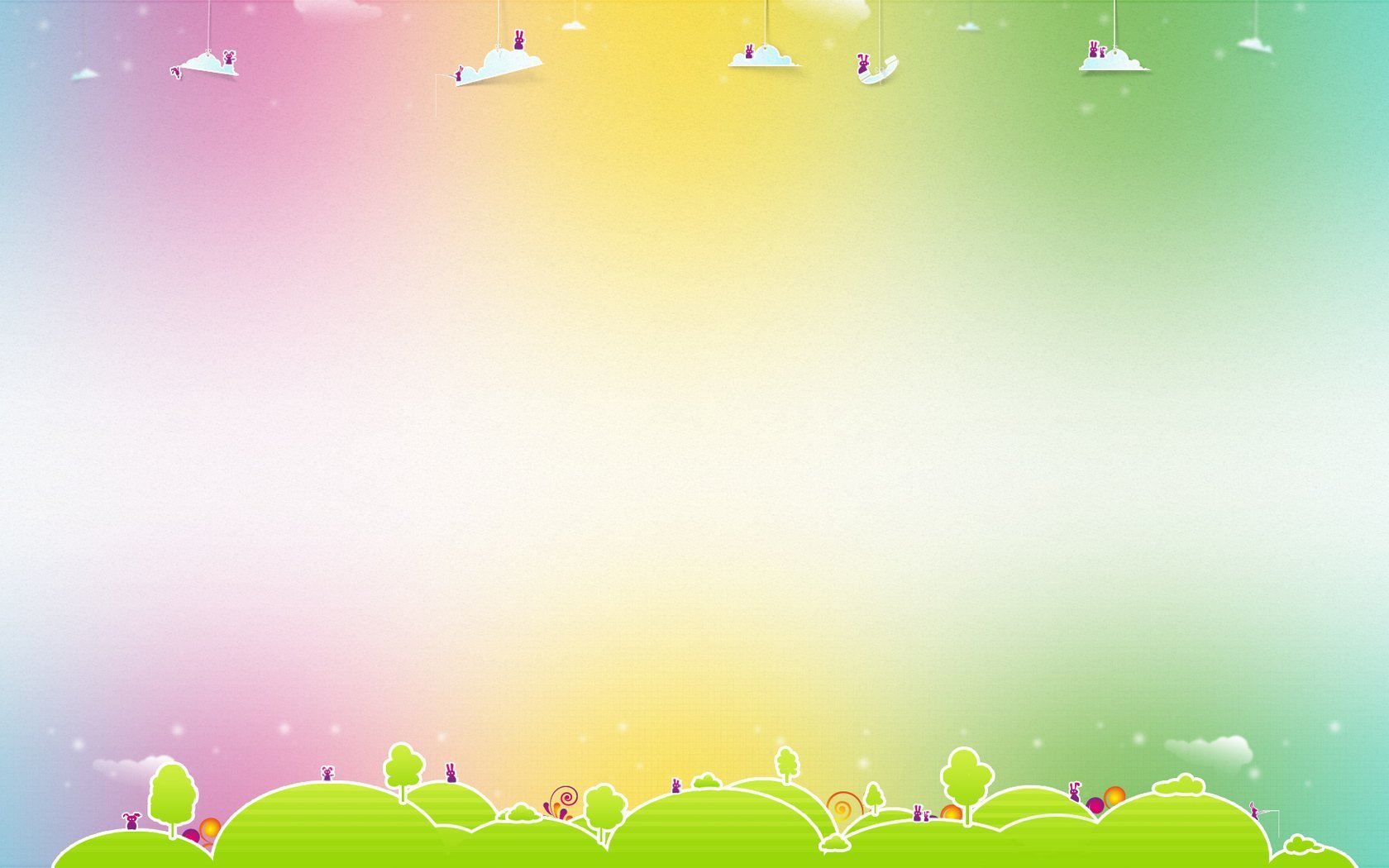 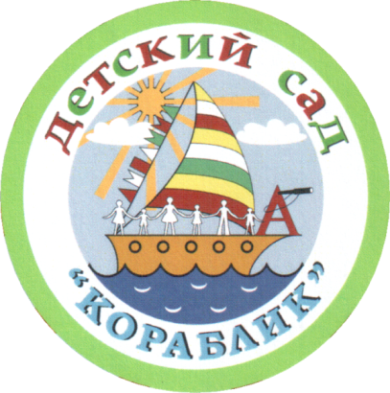 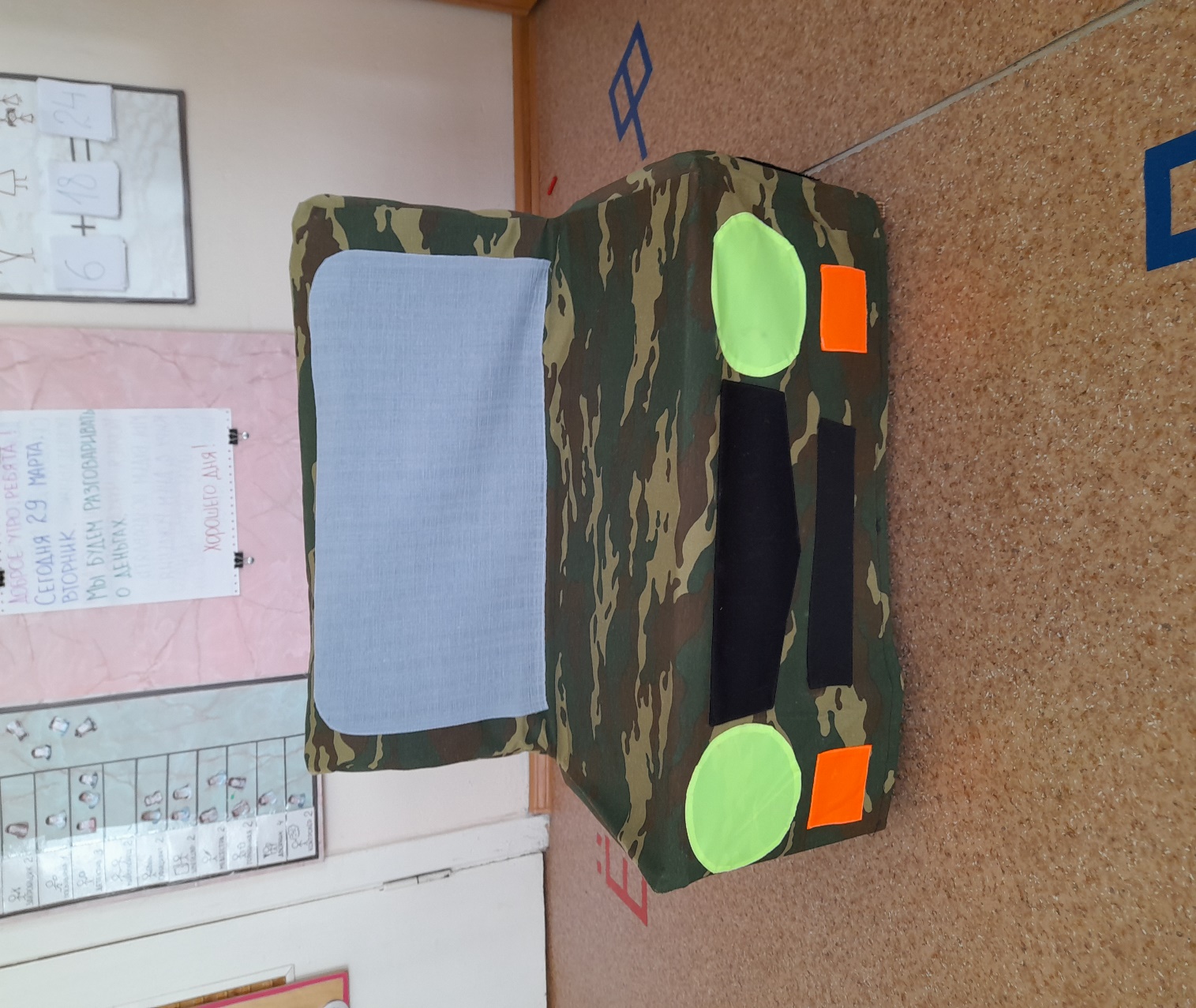 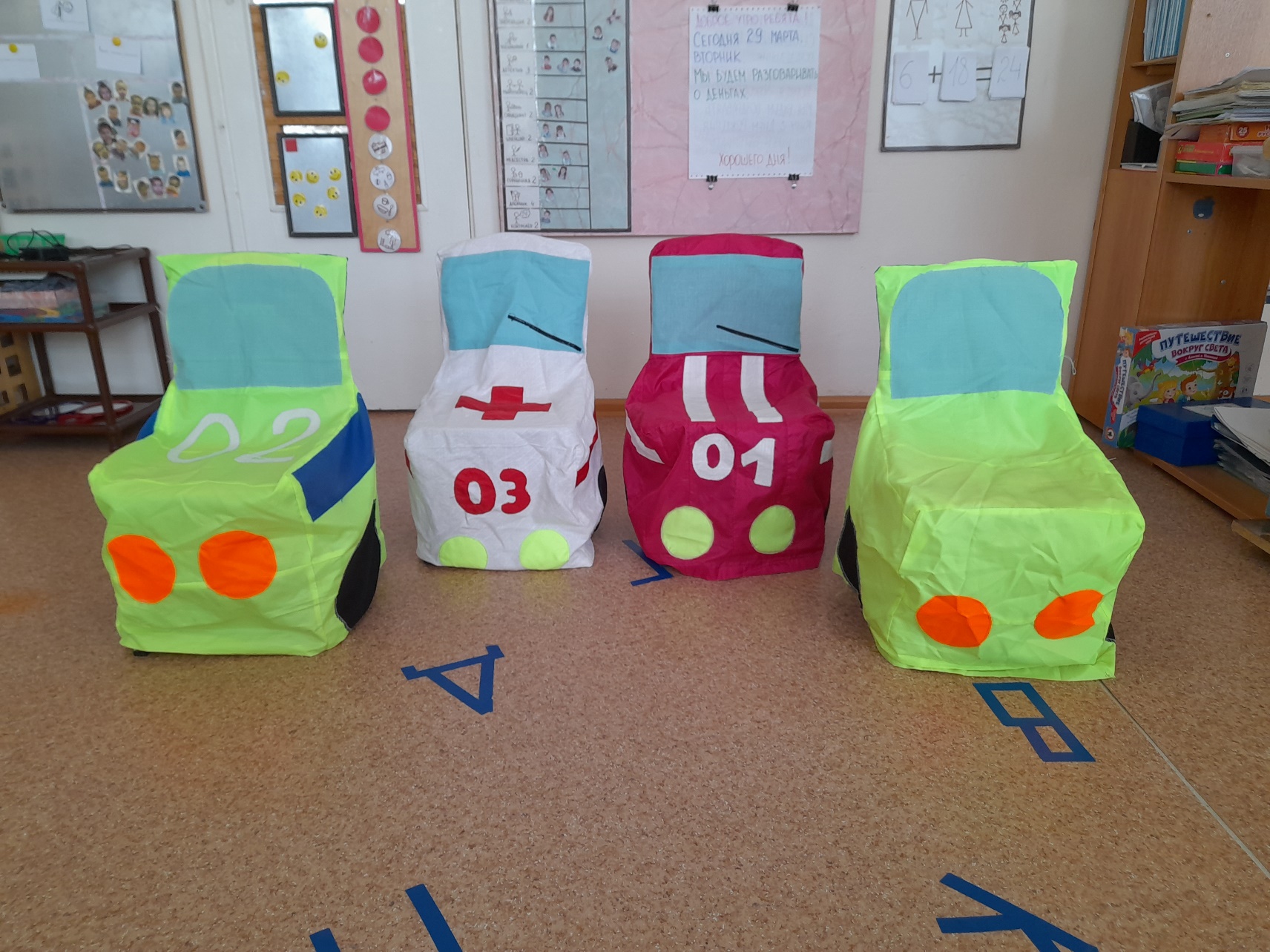 Маркеры из ткани позволят детям младшего возраста, активизировать сюжетно – ролевую игру, сделать её более увлекательной и разнообразной.
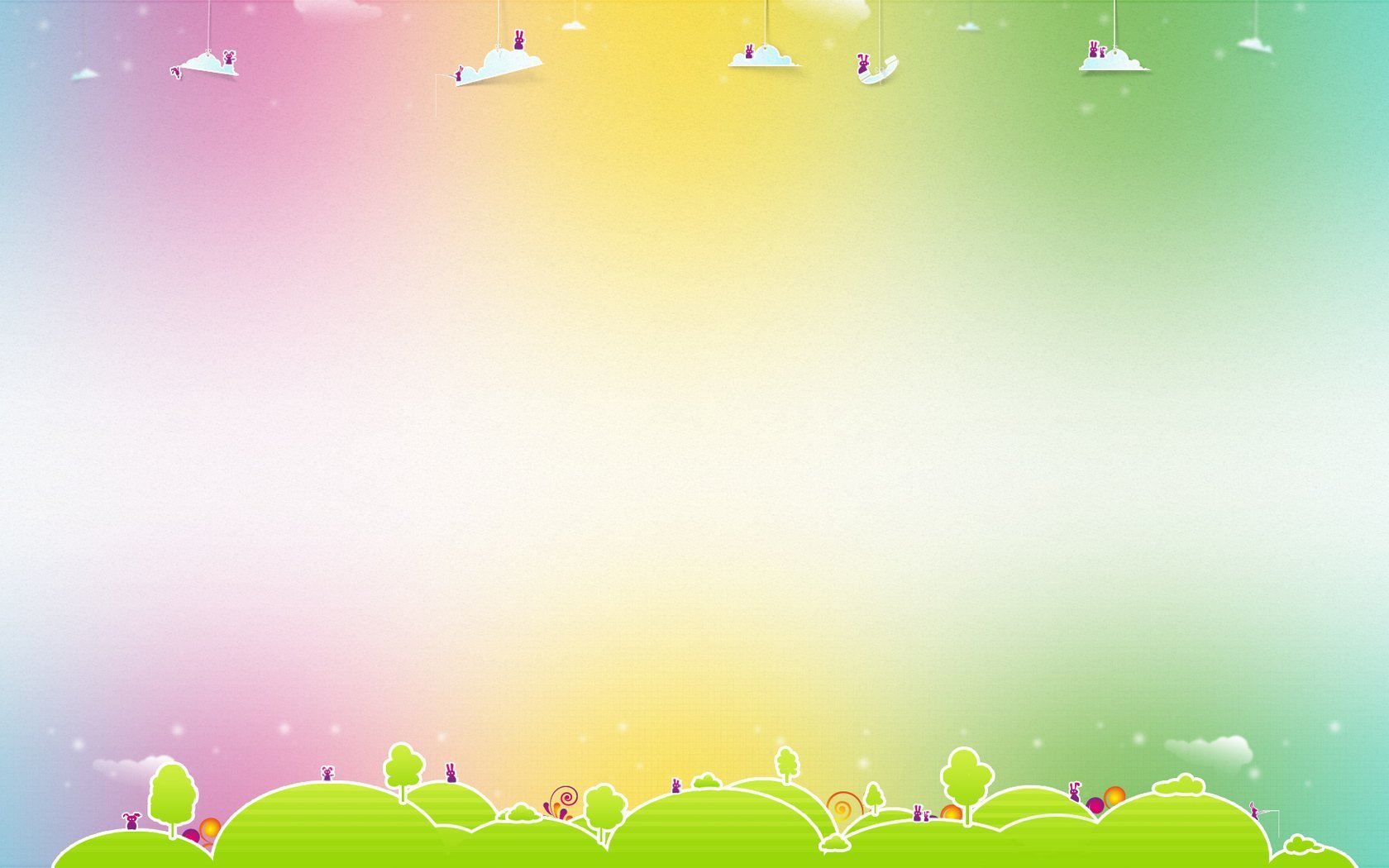 Наши маркеры помогут
Что угодно обыграть.
Так сюжет закрутят дети, 
Будет их не оторвать.
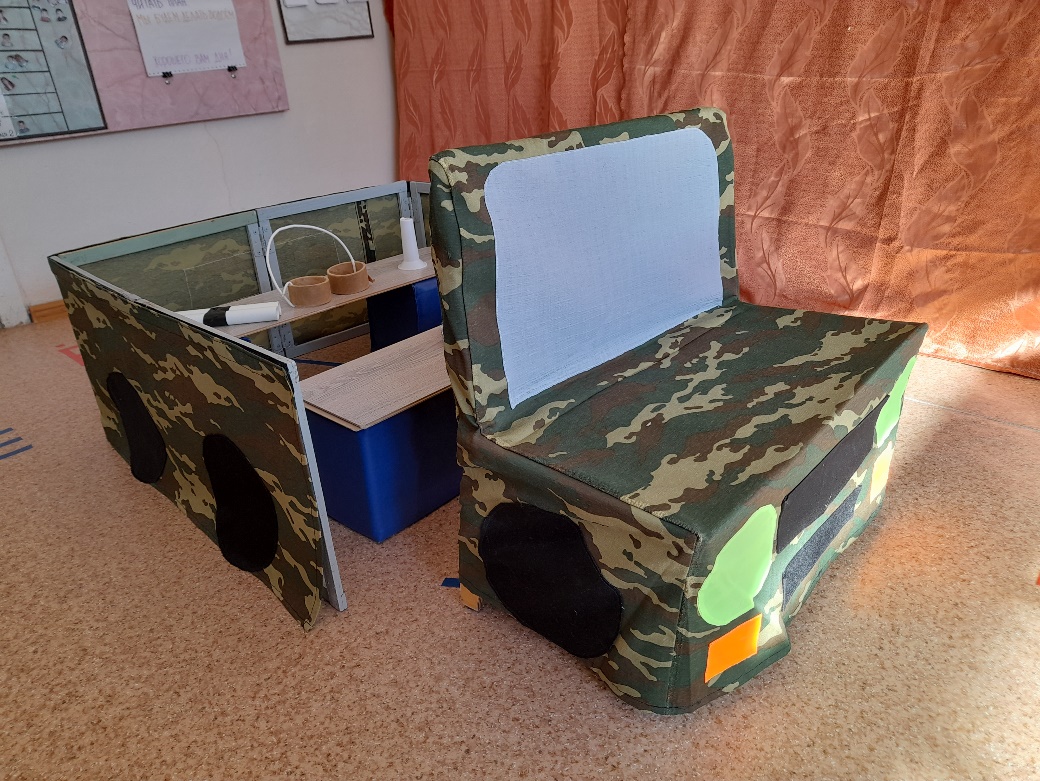 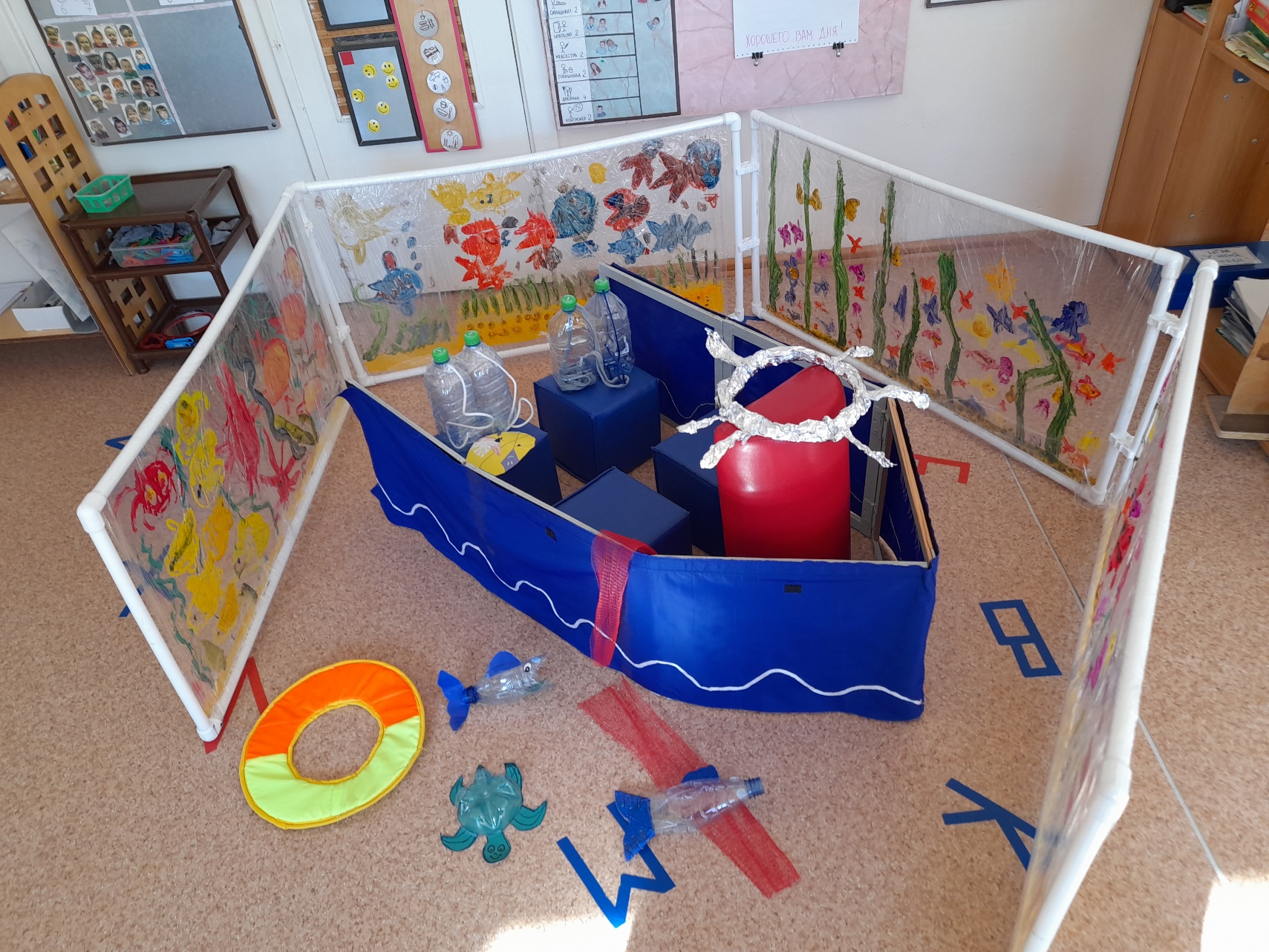 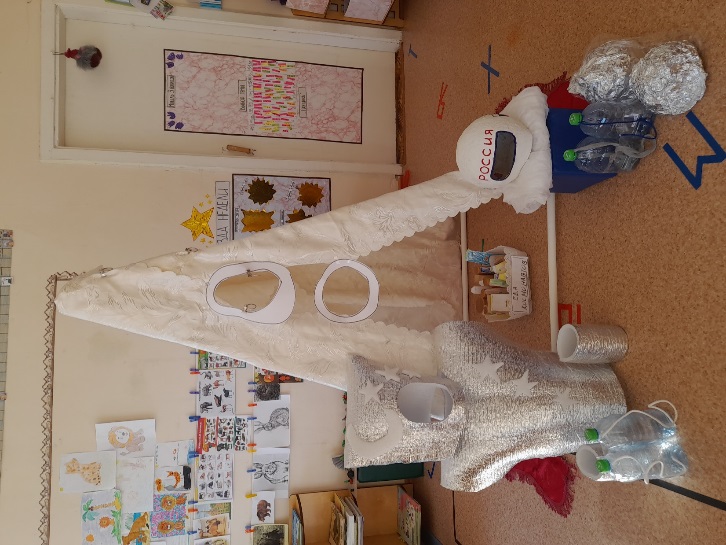 ·